1、弹线横平竖直清晰，准确无误，标识完整清楚；
2、各种材料、构件必须标明确；
3、放样完成并通过确认；
主控项目
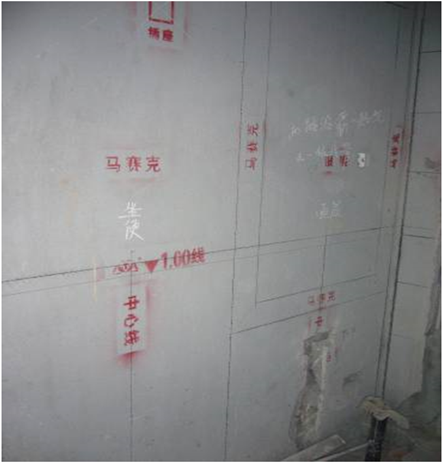 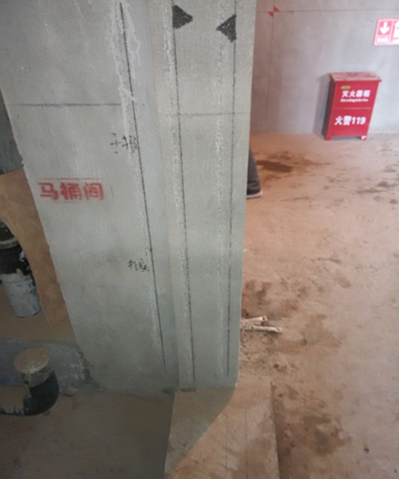 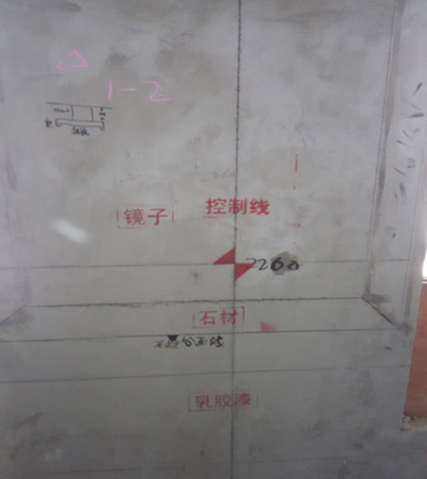 插座、洁具定位
门套定位
轴线
1
重要放样节点
精准放样工序
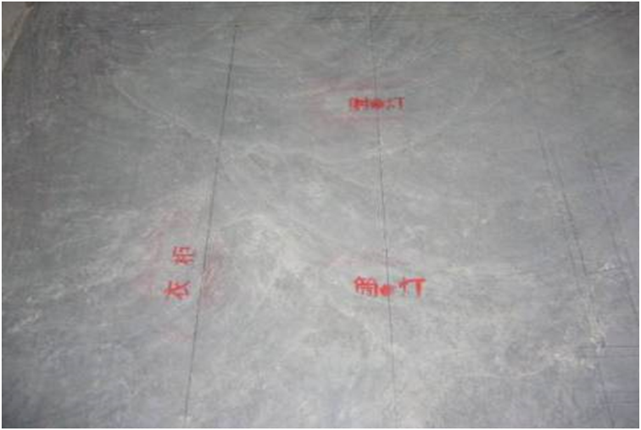 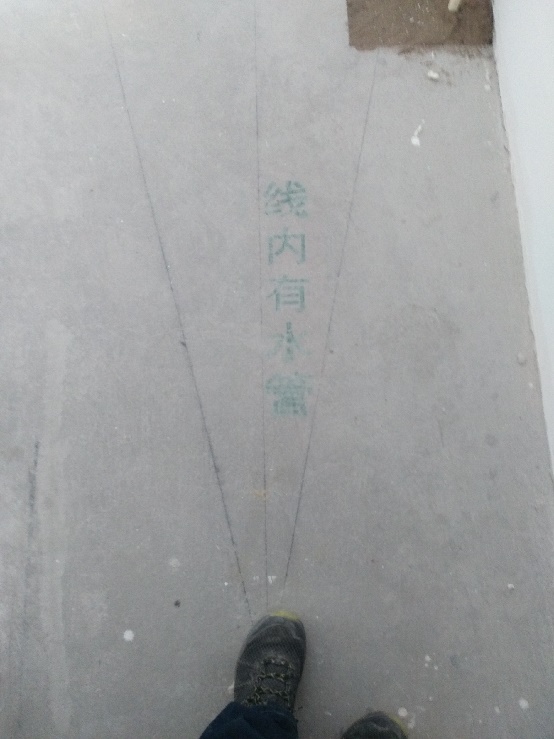 垫层管道位置线及标识
厨柜构件定位
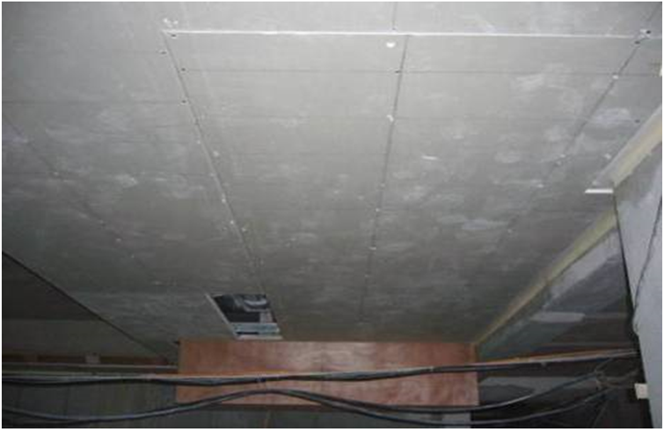 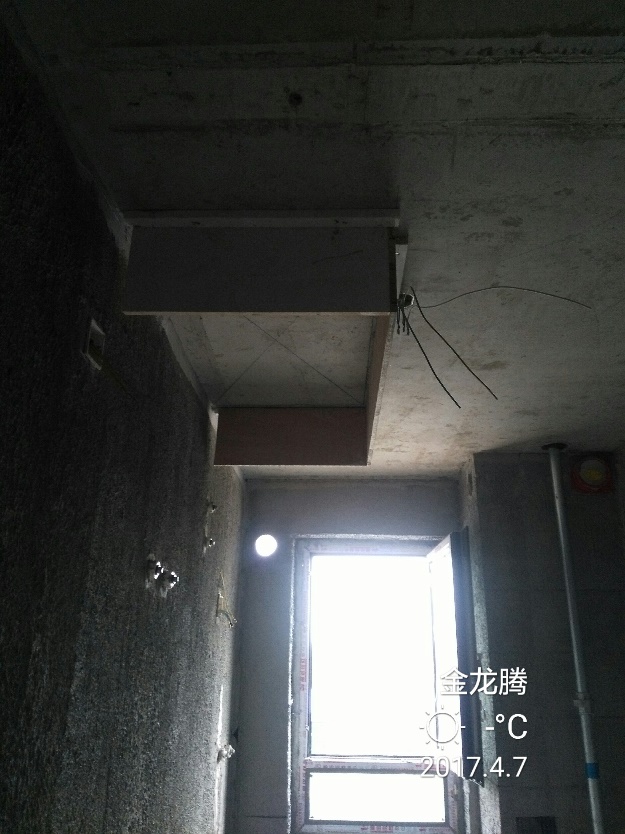 吊顶板螺丝定位
储水罐定位
2
重要放样节点